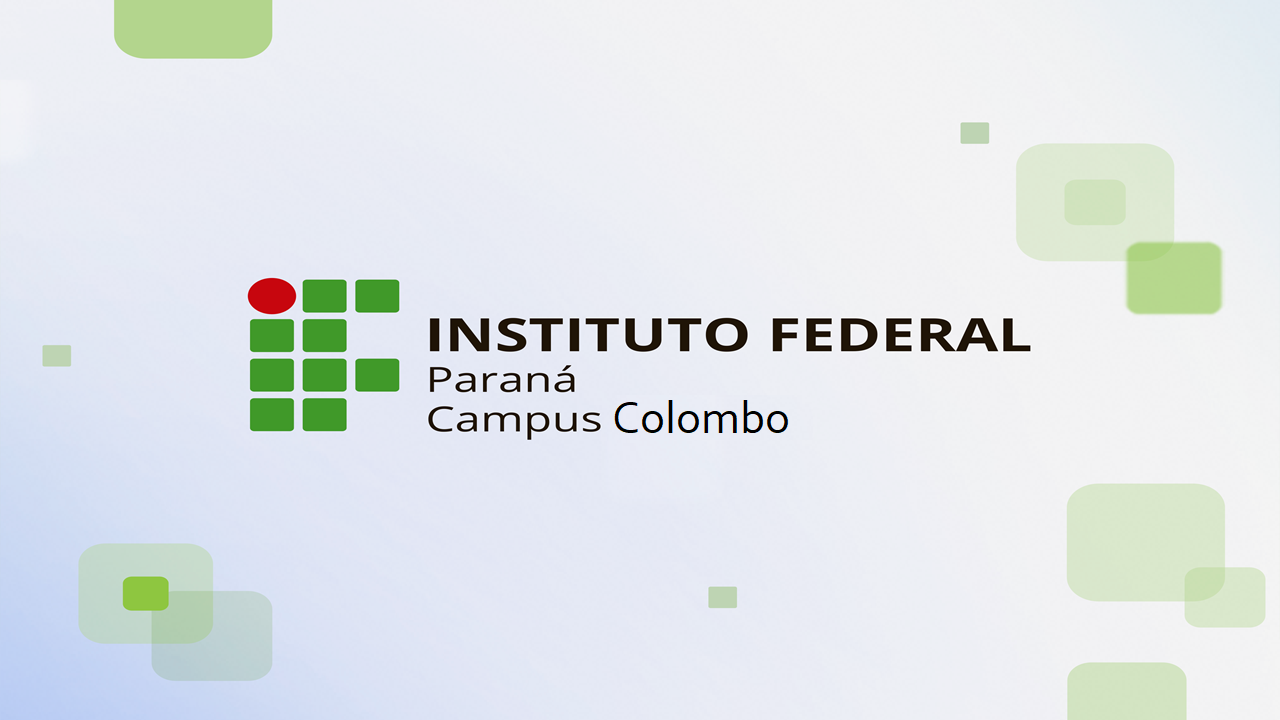 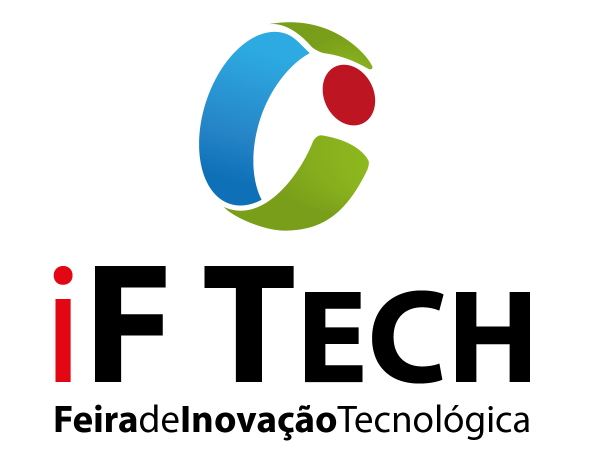 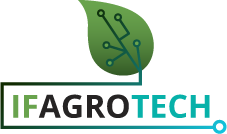 INSIRA O TÍTULO DO SEU PROJETO AQUI
Outubro 2021
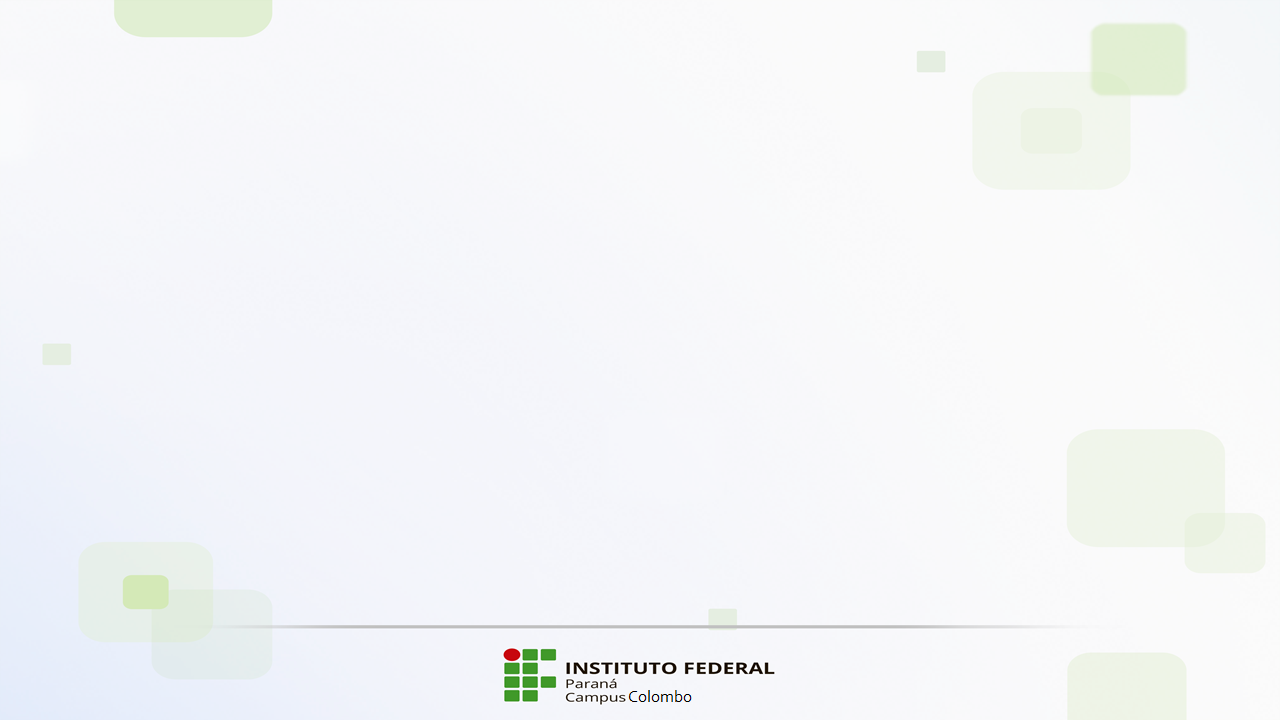 A apresentação deverá conter: 
Introdução;
Objetivos;
Metodologia;
Resultados (finais ou parciais);
Considerações finais

Recomendamos o uso de figuras, gráficos, tabelas – todos com legenda.
A formatação e disposição das informações da apresentação são de livre escolha do apresentador.
Mencionar apoio (CNPQ, Fundação Araucária), quando for o caso.
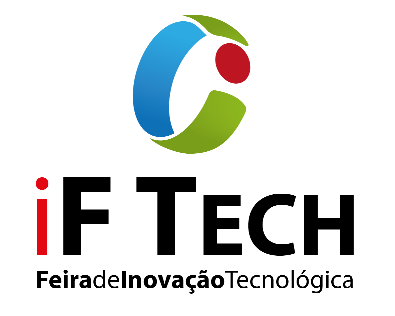 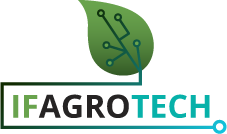 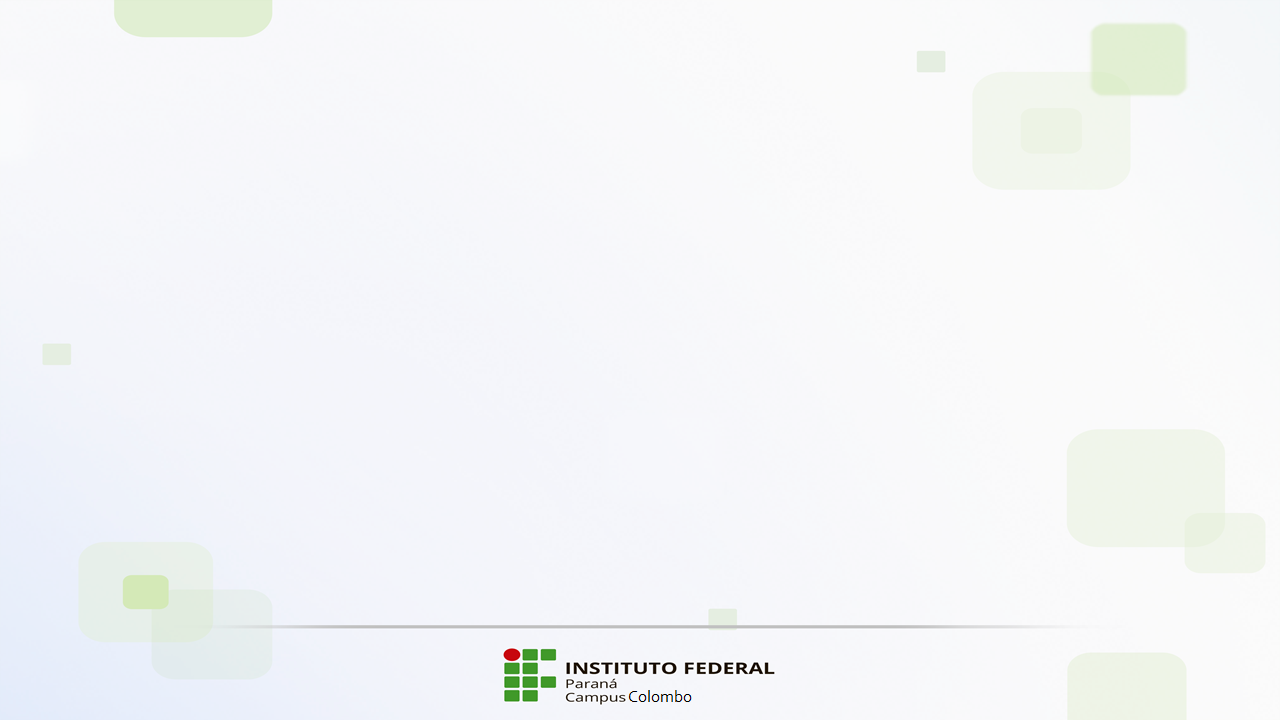 Observações

O vídeo da apresentação deverá ser apresentado pelo aluno/acadêmico que foi mencionado na ficha de inscrição do evento
O vídeo deverá ter entre 5 a 10 minutos
O vídeo deverá ter o tamanho máximo de 100 Mb
O vídeo deverá ser no formato MP4
O vídeo deverá ser enviado no formulário que estará disponível a partir do dia 11/10/2021 no site do Campus Colombo
O limite do envio do vídeo é 14/10/2021
Caso a vídeo não seja enviado, o projeto estará desclassificado
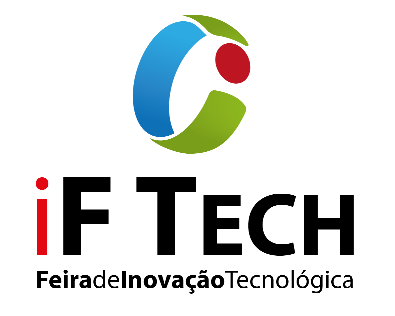 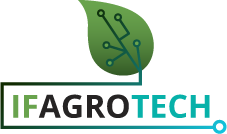